Поверхность нашего края
Равнина
Горы
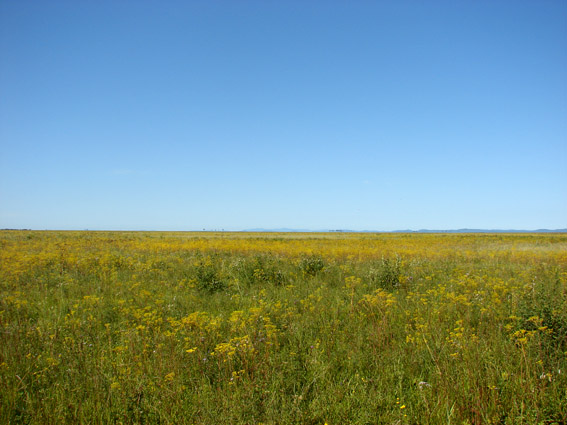 Плоская равнина. Линия горизонта РОВНАЯ.
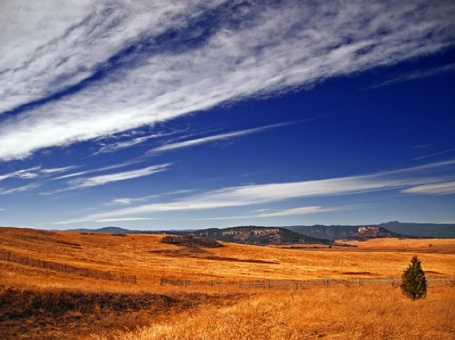 На такой равнине далеко видны деревни, поля, реки, озёра.
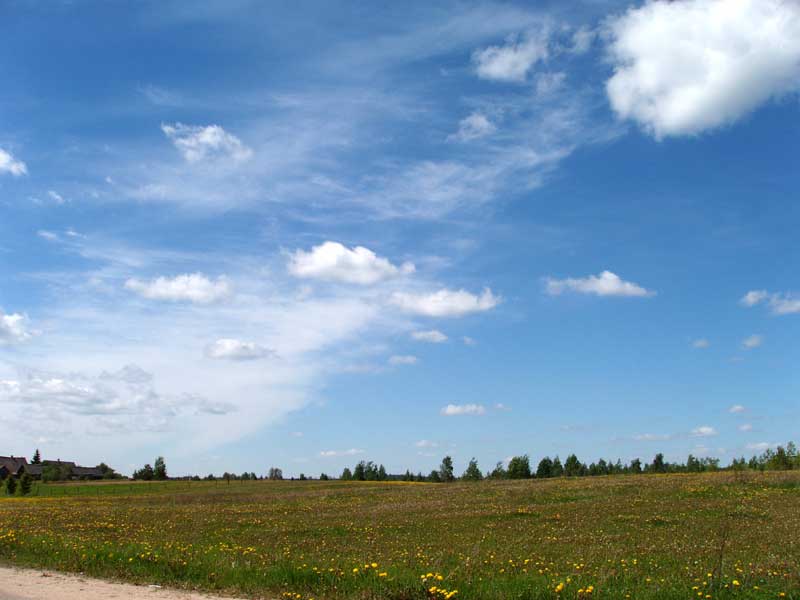 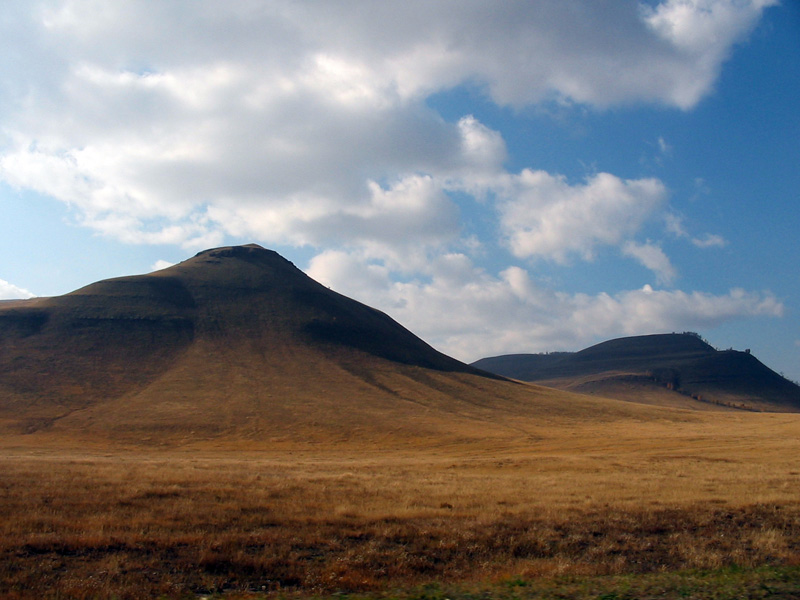 Холмистые равнины.
На них поднимаются холмы
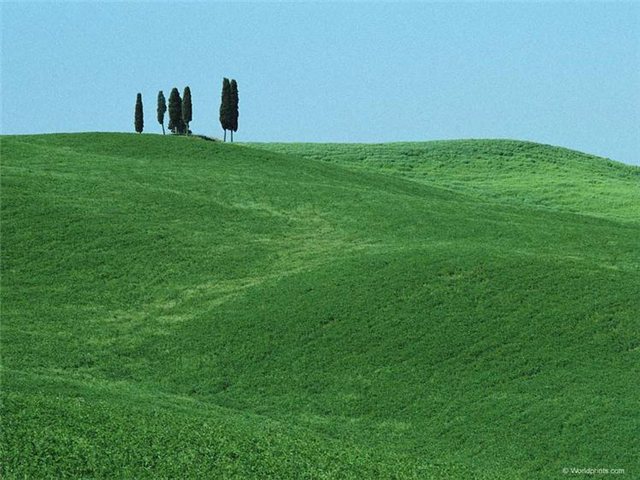 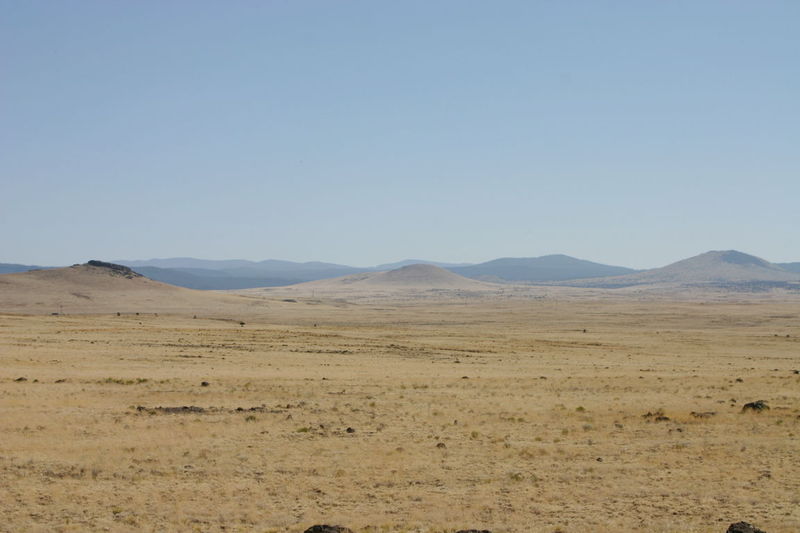 Линия горизонта на холмистой поверхности –извилистая.
Равнины бывают разные.  Одни покрыты лугами и полями, другие  - лесами.
Есть такие равнины, где растений  не видно.  На такой равнине  лишь жёлтый песок – песчаные холмы
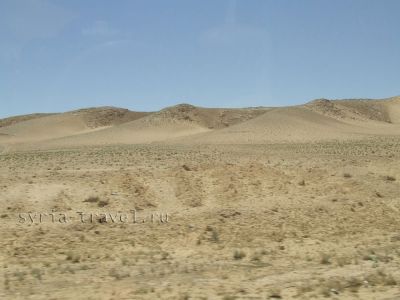 Иногда на местности можно увидеть ОВРАГИ.
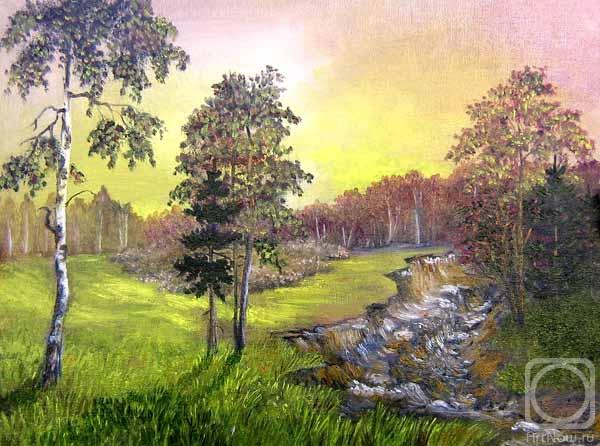 Овраг
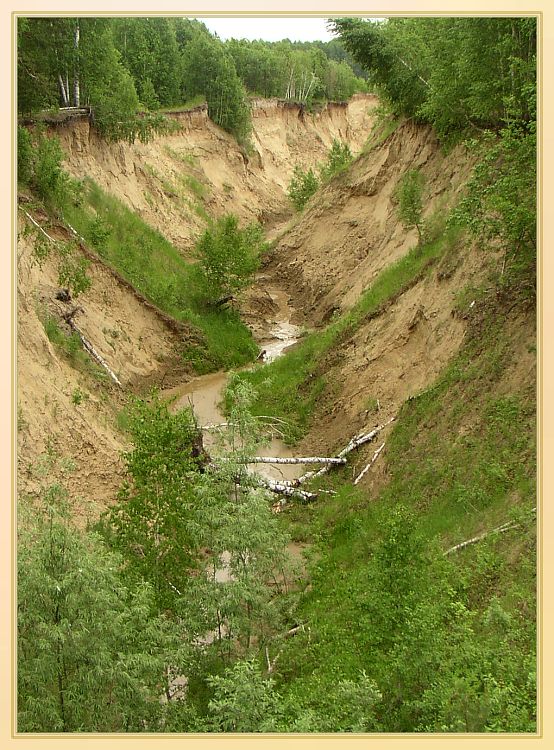 На   дне    оврага может быть вода, иногда течёт ручей.
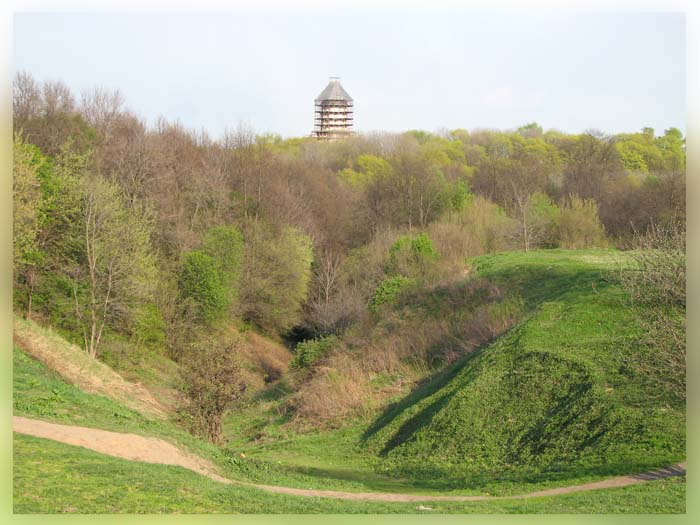 На склонах оврага растут травы, кустарники, деревья.
Горы
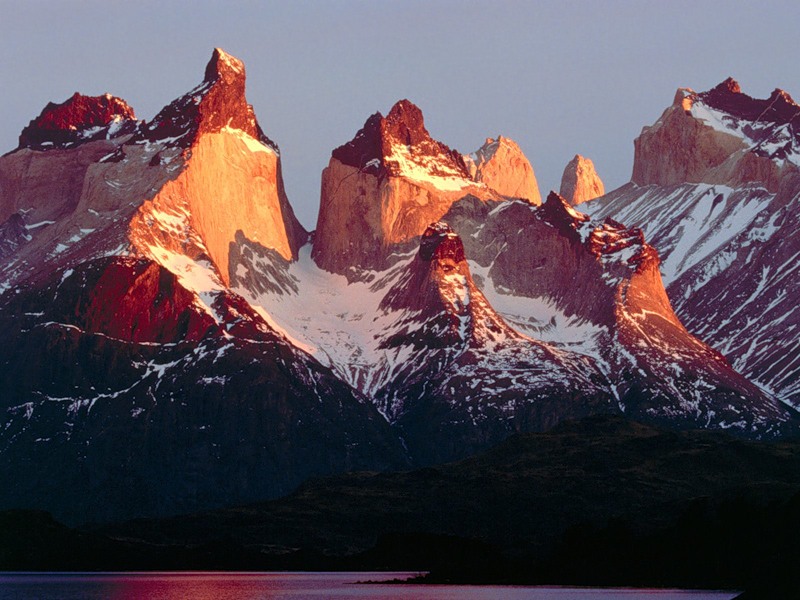 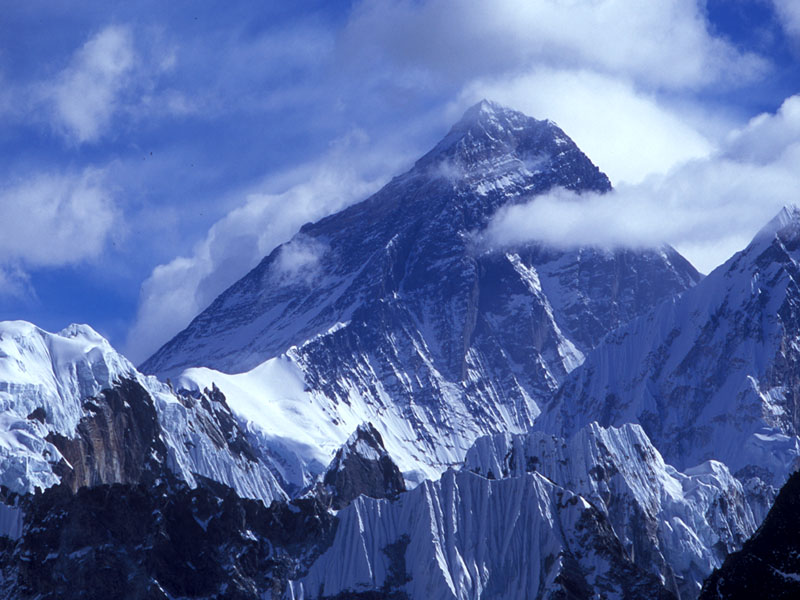 Вершины гор находятся очень высоко – над облаками
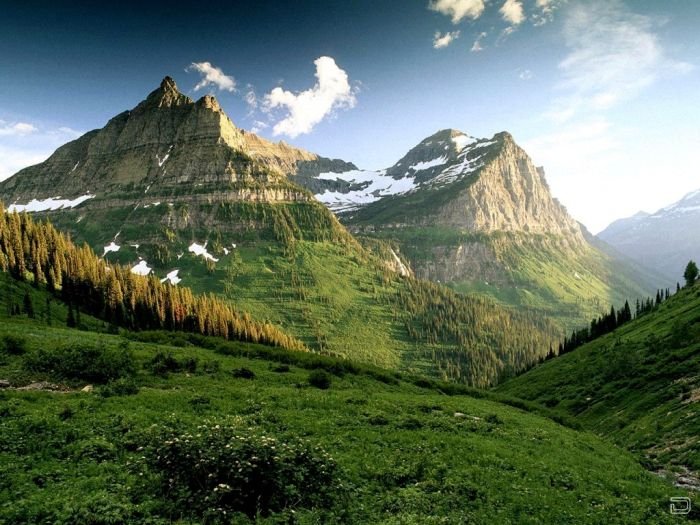 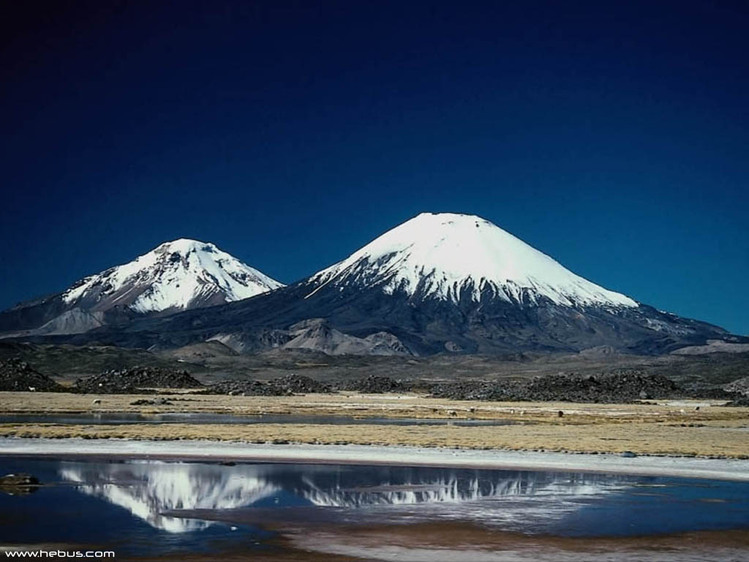 Вершины гор  покрыты снегом и льдом.
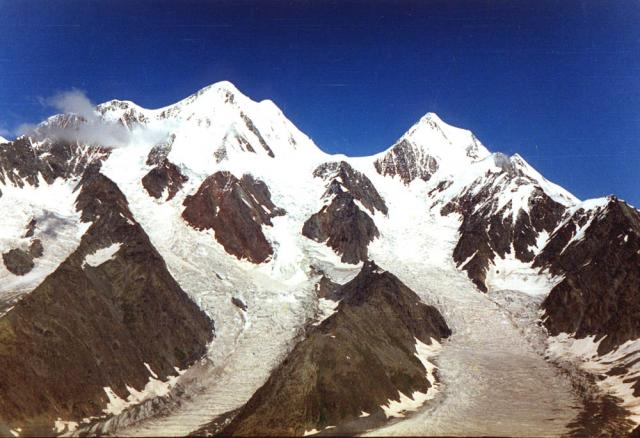 Ледник
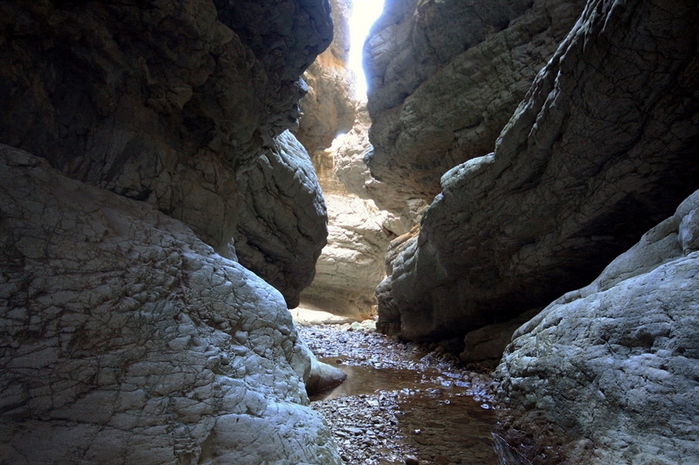 Между горами  могут быть узкие и глубокие УЩЕЛЬЯ
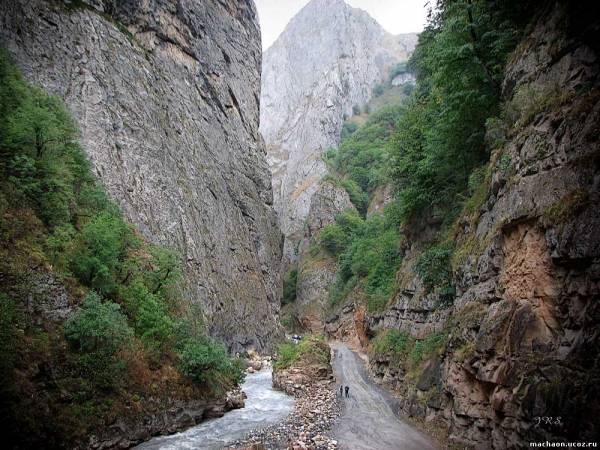 Ущелье
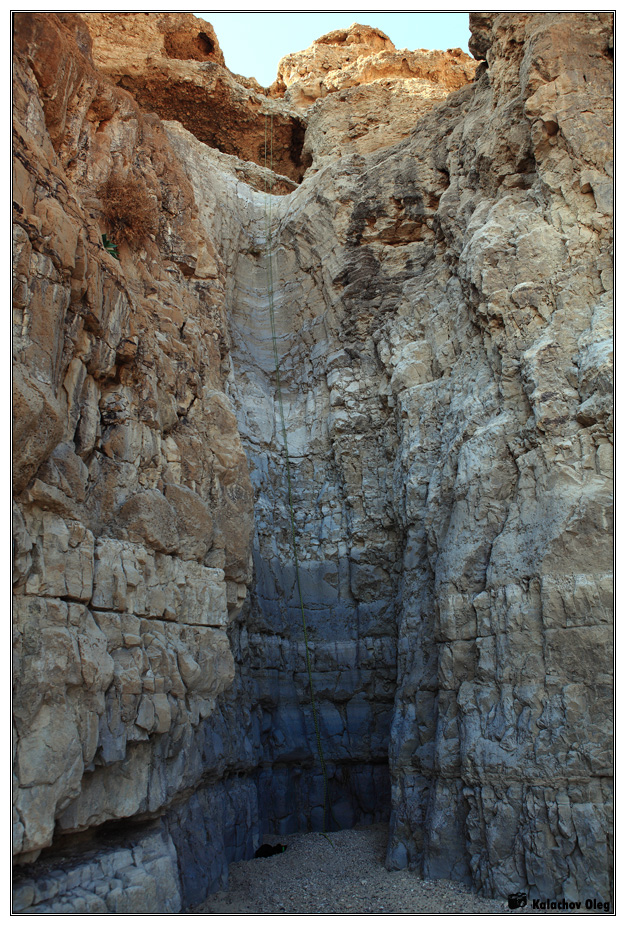 На дне ущелья  холодно.
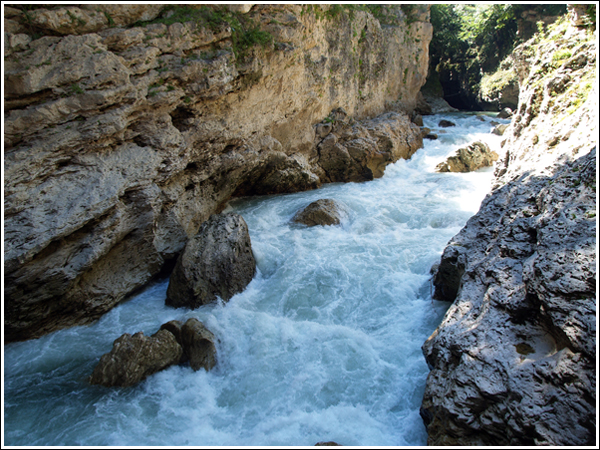 По дну ущелья бежит горная река.
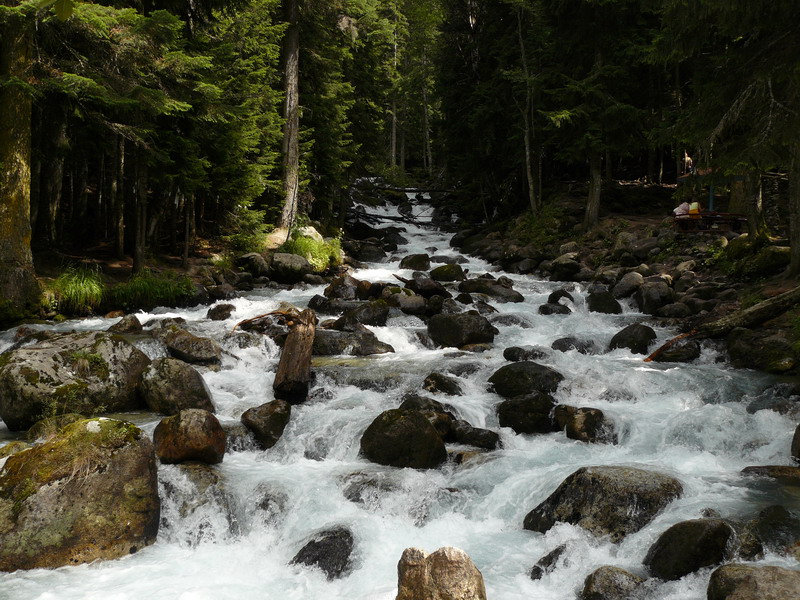 Горная река
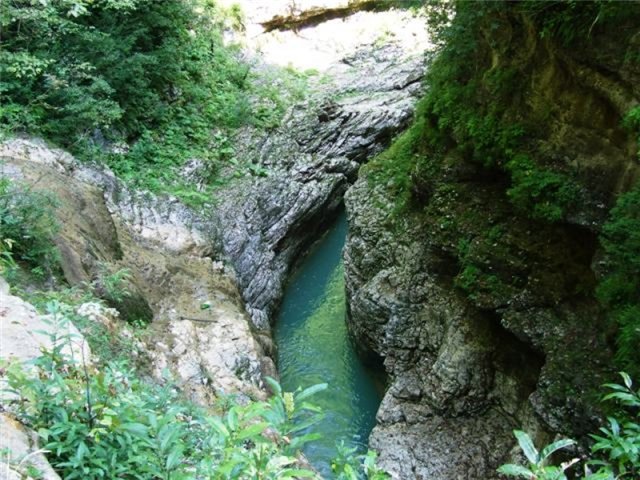 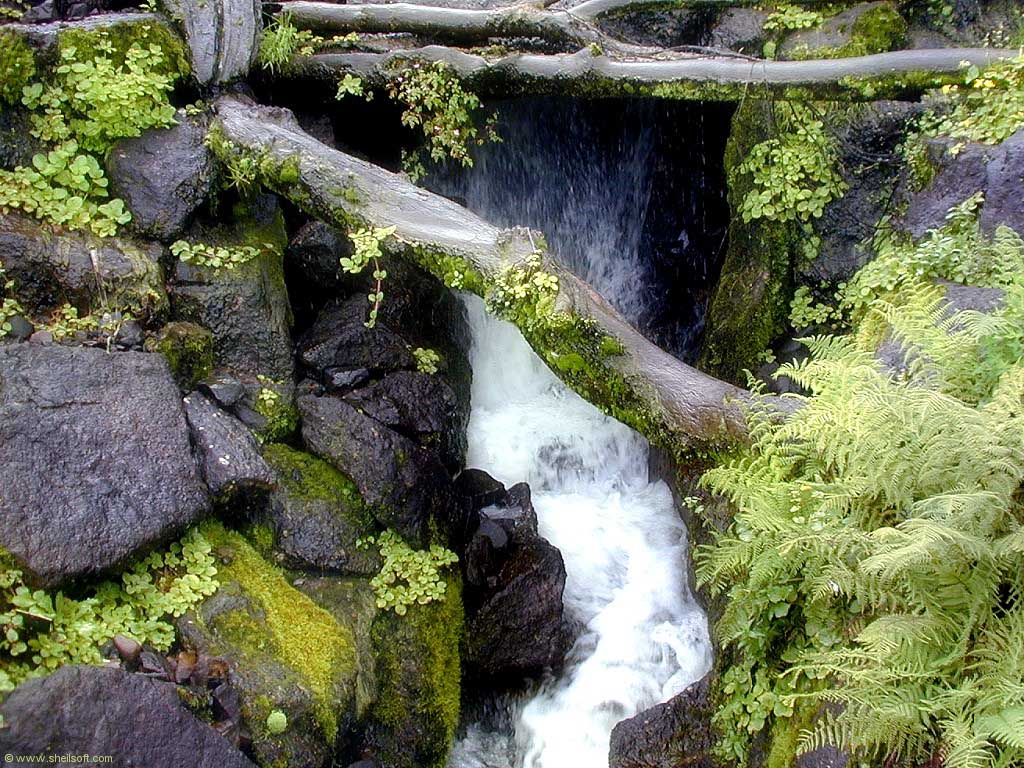 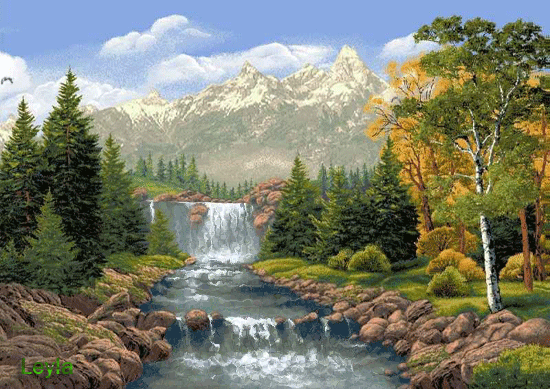 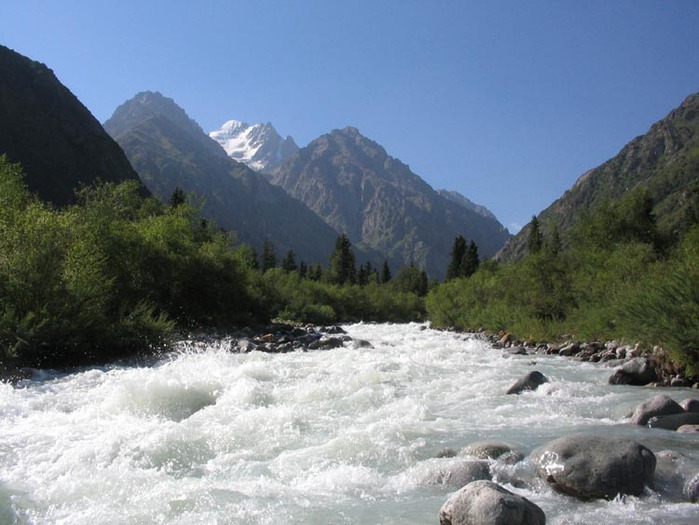 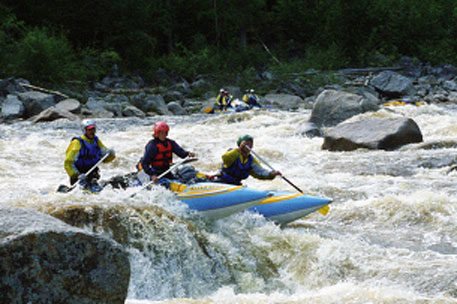 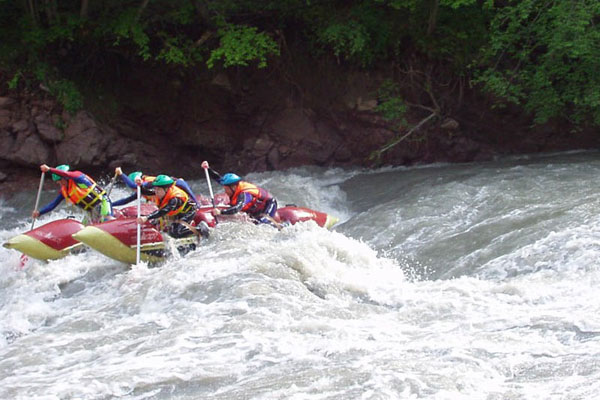 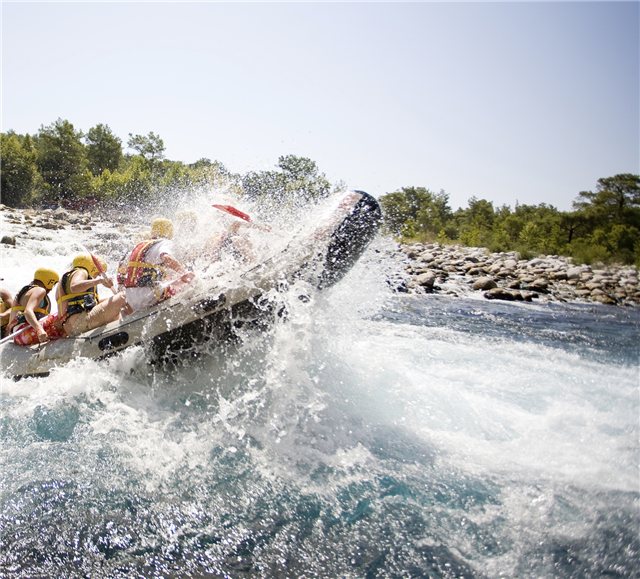 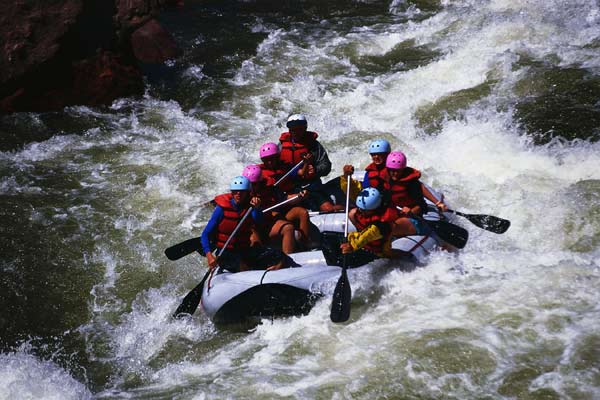 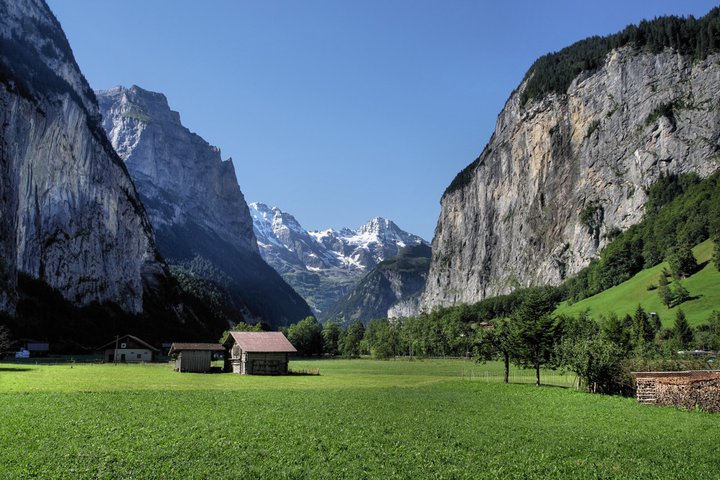 Широкие и  солнечные  места  в горах  называются –
горные долины.
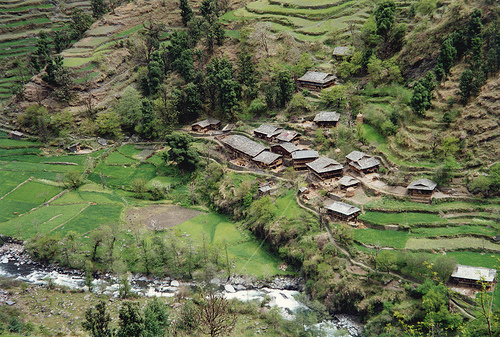 В долинах строят дома, живут люди.
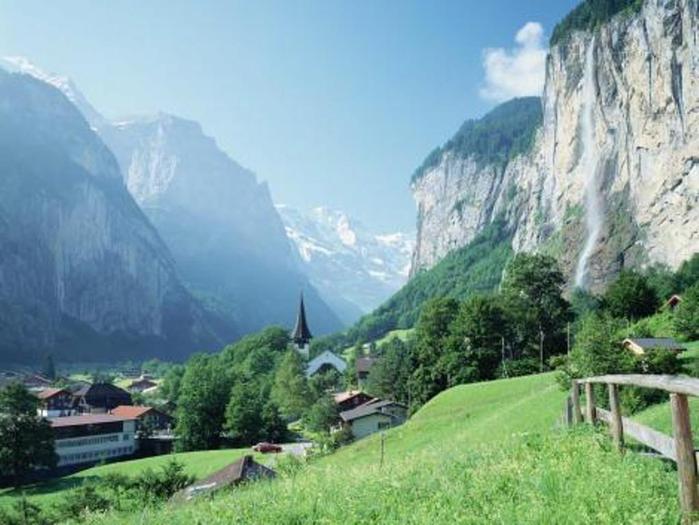